NASA Agency ReportWGISS – 48Hanoi, Vietnam
Andrew Mitchell
Earth Science Data and Information System (ESDIS) Project
Goddard Space Flight Center
Greenbelt, MD
October 11, 2019
Earth Science Data Systems Program:Major Components
Earth Observing System Data and Information System (EOSDIS) – Managed by the ESDIS Project
Science Investigator-led Processing Systems (SIPS) 
Distributed Active Archive Centers (DAACs)
Common Services/Tools
Earth Science Data System Working Group (ESDSWG)
Data System Evolution
ACCESS: Advancing Collaborative Connections for Earth System Science 
MEaSUREs: Making Earth System Data Records for Use in Research Environments
Citizen Science for Earth System Science
Science Portals/Machine Learning
System Security Support and Small Sat. Data Buy
Standards and Interoperability
CEOS (Committee on Earth Observation Satellites) Working Group on Information Systems and Services (WGISS)
NASA-European Space Agency (ESA) Bilateral
Partnership activities for Google and MSFT, etc…
Inter Agency ImPlementation and Advanced Concepts (IMPACT) Team
Addresses satellite needs assessment working group (SNWG) requests for improved tools/services for federal agencies, dedicated user support and faster access/better management of data from airborne campaigns.
Consolidates existing activities under a single project – Independent assessments, Data.gov, GCIS, USGEO, W3C, FGDC
2
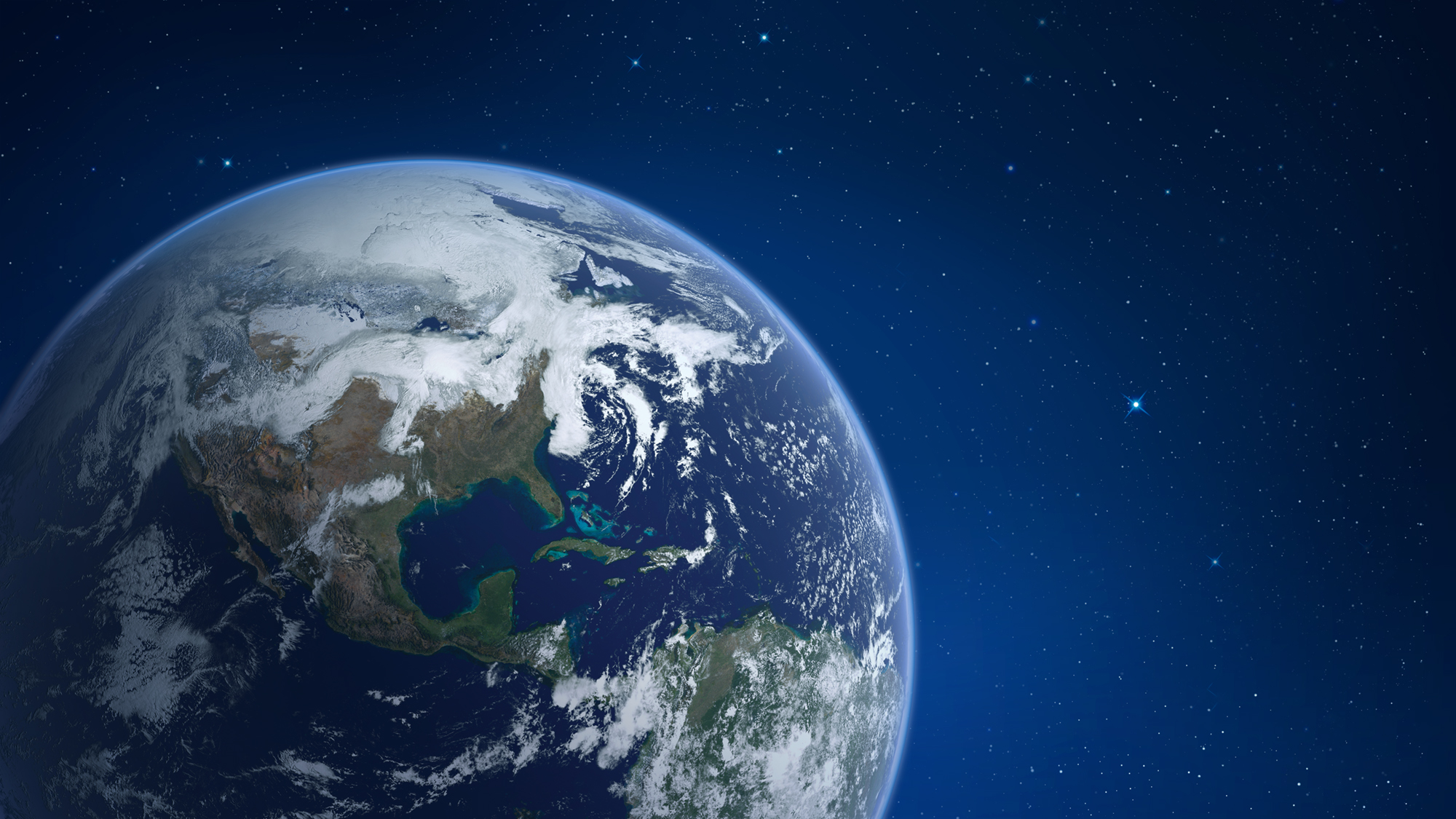 NASA EARTH FLEET
TROPICS (6) 2020
NISAR 2020
OPERATING & FUTURE THROUGH 2023
SENTINEL-6A/B 2020, 2025
LANDSAT-9 2020
SWOT 2021
TSIS-2 2020
MAIA 2022
PREFIRE (2) 2022
PACE 2022
GEOCARB 2022
INVEST/CUBESATS

RAVAN 2016
RainCube 2018
CSIM 2018
CubeRRT 2018
TEMPEST-D 2018
CIRiS 2019
HARP 2019
CTIM*
HyTI*
SNoOPI*
NACHOS*

* Launch date TBD
TEMPO 2022
GLIMR ~2026
ICESAT-2 2021
GRACE-FO (2) 2023
CYGNSS (8) 2020
NISTAR, EPIC (DSCOVR/NOAA) 2020
ISS INSTRUMENTS

EMIT 2021
CLARREO-PF 2020
GEDI 2020
SAGE III 2020
OCO-3 2022
TSIS-1 2023
ECOSTRESS 2020
LIS 2020
SORCE 2020
CLOUDSAT 2021
TERRA >2021
(PRE) FORMULATION
IMPLEMENTATON
PRIMARY OPS
EXTENDED OPS
AQUA >2022
AURA >2022
CALIPSO >2022
GPM >2022
LANDSAT 7 (USGS) ~2022
LANDSAT 8 (USGS) >2022
JPSS-2, 3 & 4  INSTRUMENTS

OMPS-Limb
OCO-2 >2022
OSTM/JASON 2 (NOAA) >2022
SMAP >2022
09.10.19
SUOMI NPP (NOAA) >2022
3
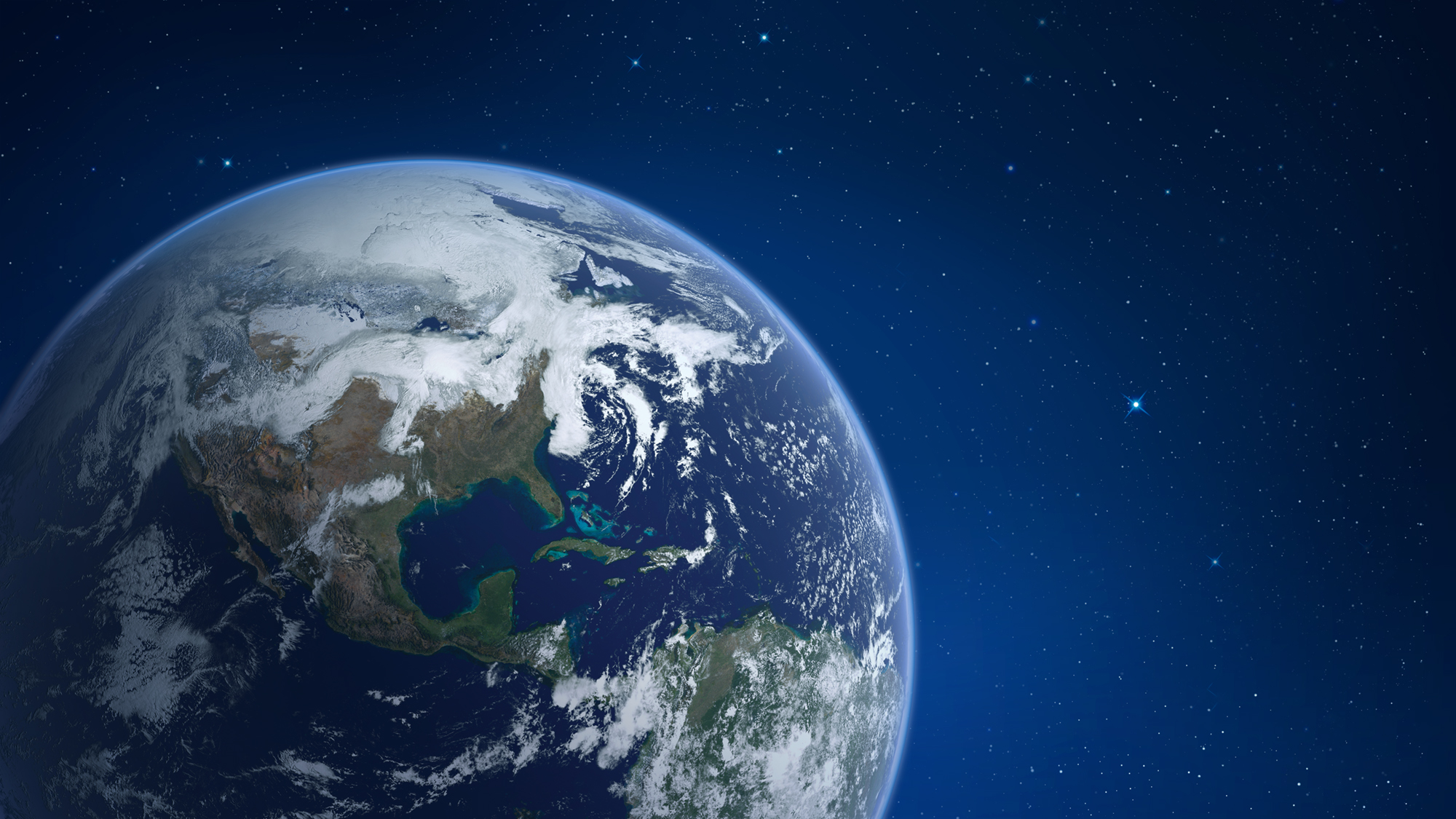 INTERNATIONAL SPACE STATION
EARTH SCIENCE OPERATING MISSIONS
TSIS-1 (2023)
EMIT (2021)
ELC-2
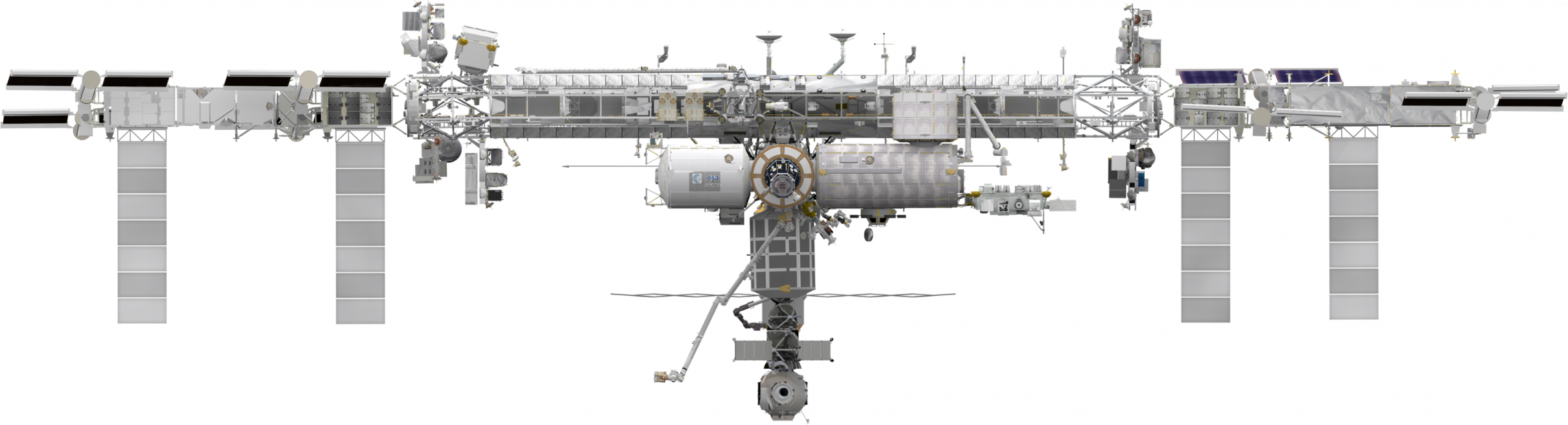 ELC-3
AMS
ESP-3
ELC-1
ELC-4
Columbus EF
(PRE) FORMULATION
IMPLEMENTATON
PRIMARY OPS
EXTENDED OPS
JEMEF
SAGE III (2020)
OCO-3 (2022) 
GEDI (2020)ECOSTRESS (2020)
LIS (2020)
CLARREO-PF (2020)
External Logistics Carriers: ELC-1, ELC-2, ELC-3
External Stowage Platforms: ESP-3
Alpha Magnetic Spectrometer
Columbus External Payload Facility
Kibo External Payload Facility
09.10.19
4
4
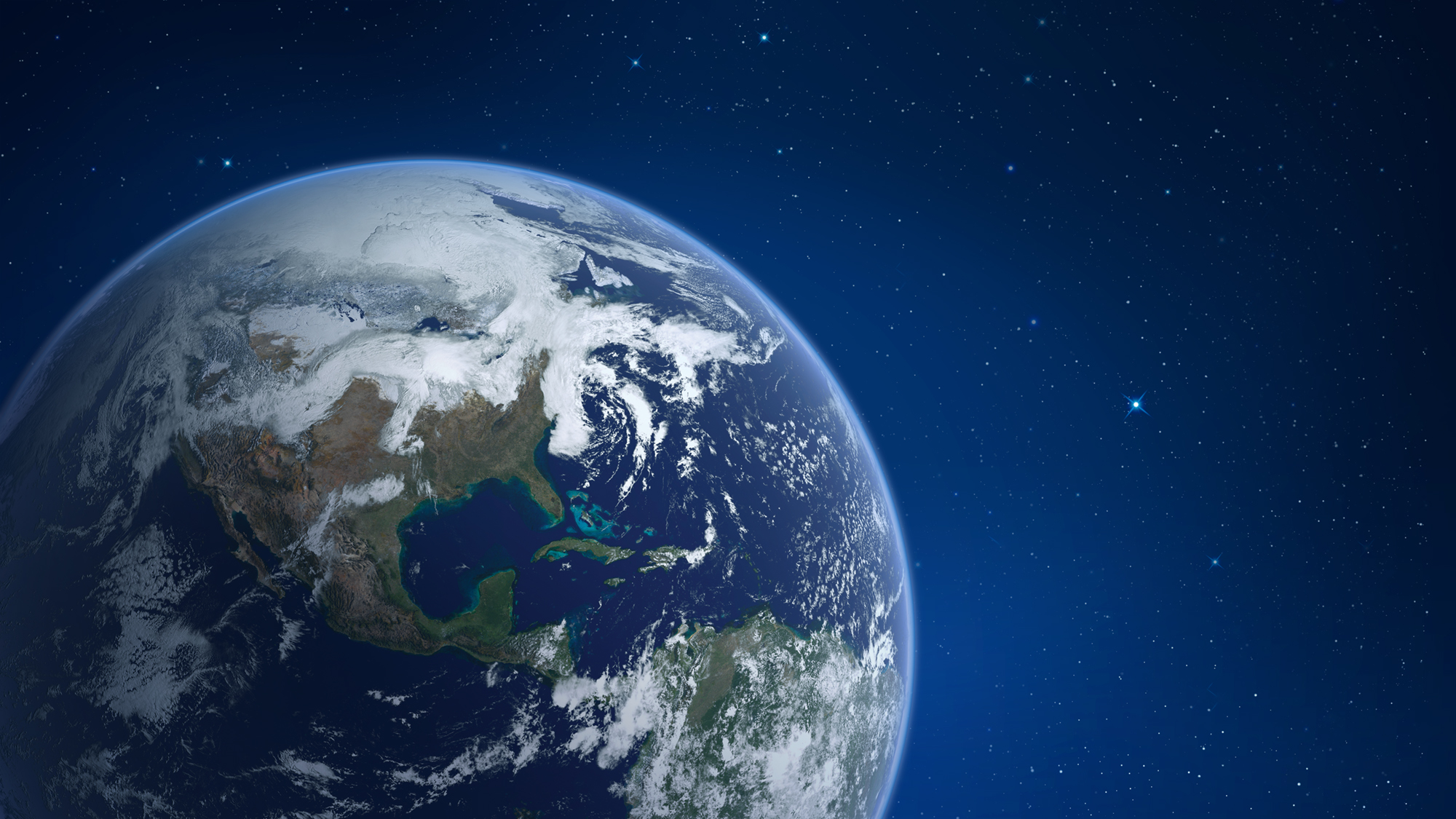 NASA EARTH FLEET
SENTINEL 6 A/B
INTERNATIONAL COLLABORATIONS
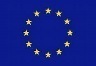 NISAR
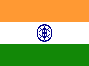 GRACE-FO (2)
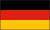 SWOT
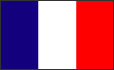 OSTM/JASON 2 (NOAA)
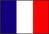 (PRE) FORMULATION
IMPLEMENTATON
PRIMARY OPS
EXTENDED OPS
CALIPSO
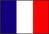 CLOUDSAT
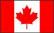 GPM
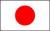 TERRA
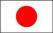 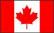 AURA
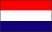 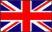 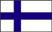 AQUA
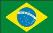 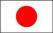 09.10.19
5
Earth Observing System Data and Information System
Users
EOSDIS
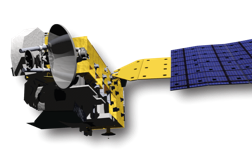 Research
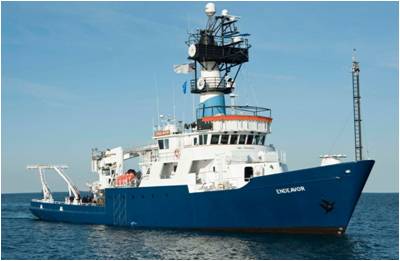 distribute
Applications
Education
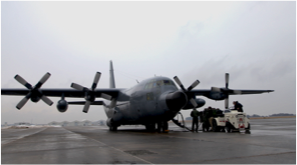 data downlink
subset
archive
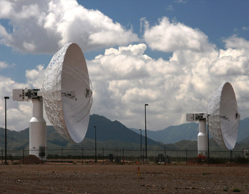 capture and clean
process
10/7/2019
6
[Speaker Notes: Image of the plane used in ICEBridge mission.   Image of the Endeavor used for SPURS field campaign.]
Role of EOSDIS
Data Management
Long Term Archive of Earth Science Datasets
Interoperable Distributed Data Archives
Science Data Processing
Both Comprehensive and Science Discipline specific data support
Online services for data discovery and data access
Near-Real Time Data Access
Earth Science Discipline-Oriented User Services
Earth Science Standards Office
Configuration Management and Metrics Systems
Network Data Transport to distributed system elements
10/7/2019
7
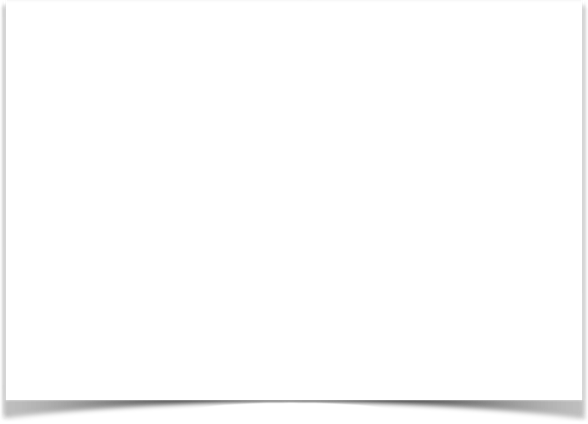 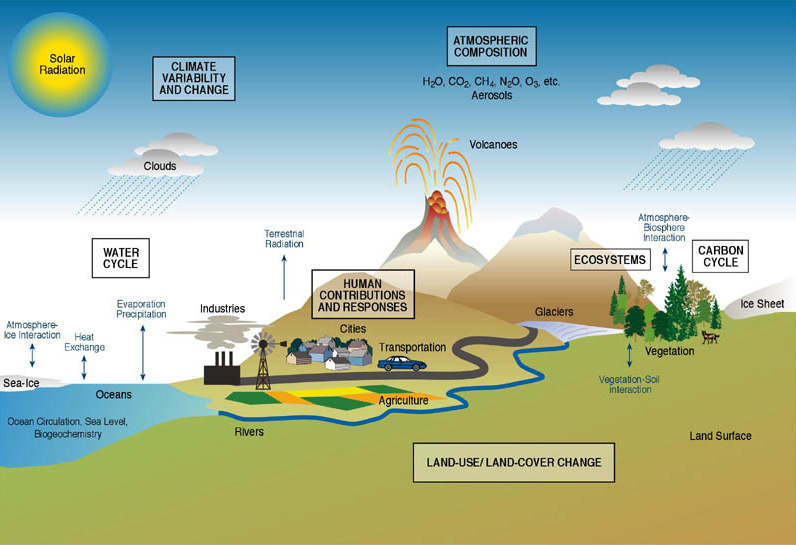 EOSDIS Comprises Data of the Whole Earth System
Atmosphere
Winds & Precipitation
Aerosols & Clouds
Temperature & Humidity
Solar radiation
Ocean
Surface temperature
Surface wind fields & Heat flux
Surface topography
Ocean color
Cryosphere
Sea/Land Ice
Snow Cover
Land
Cover & Usage
Soil Moisture
Topography & elevation
Temperature
Human Dimensions
Population & Land Use
Human & Environmental Health
[Speaker Notes: image:  www.agci.org/
FEL]
Looking for Earth Science data?
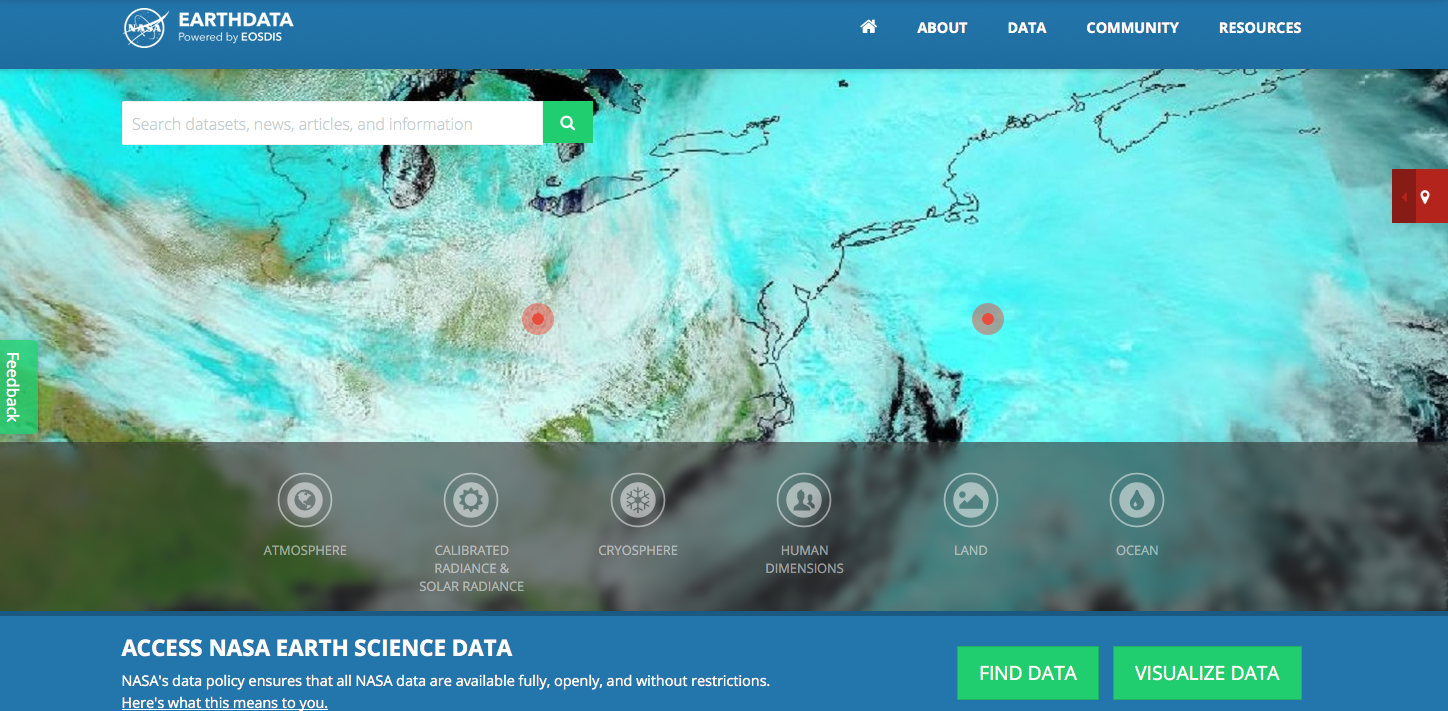 earthdata.nasa.gov
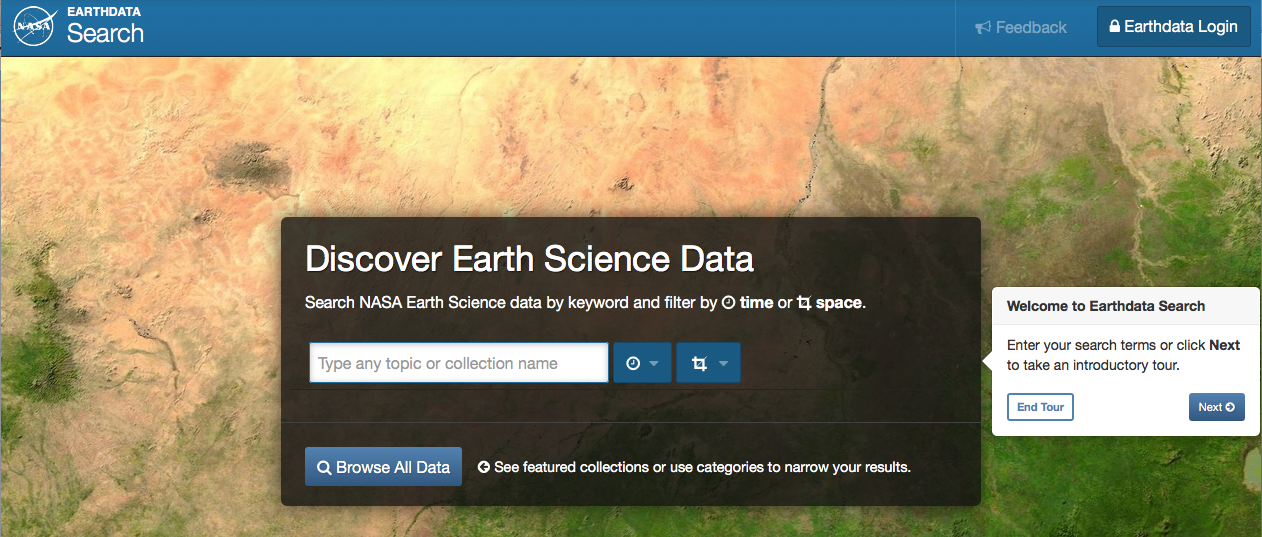 www.facebook.com/NASAEarthData
search.earthdata.nasa.gov
twitter.com/NASAEarthdata
9
EOSDIS Core Services
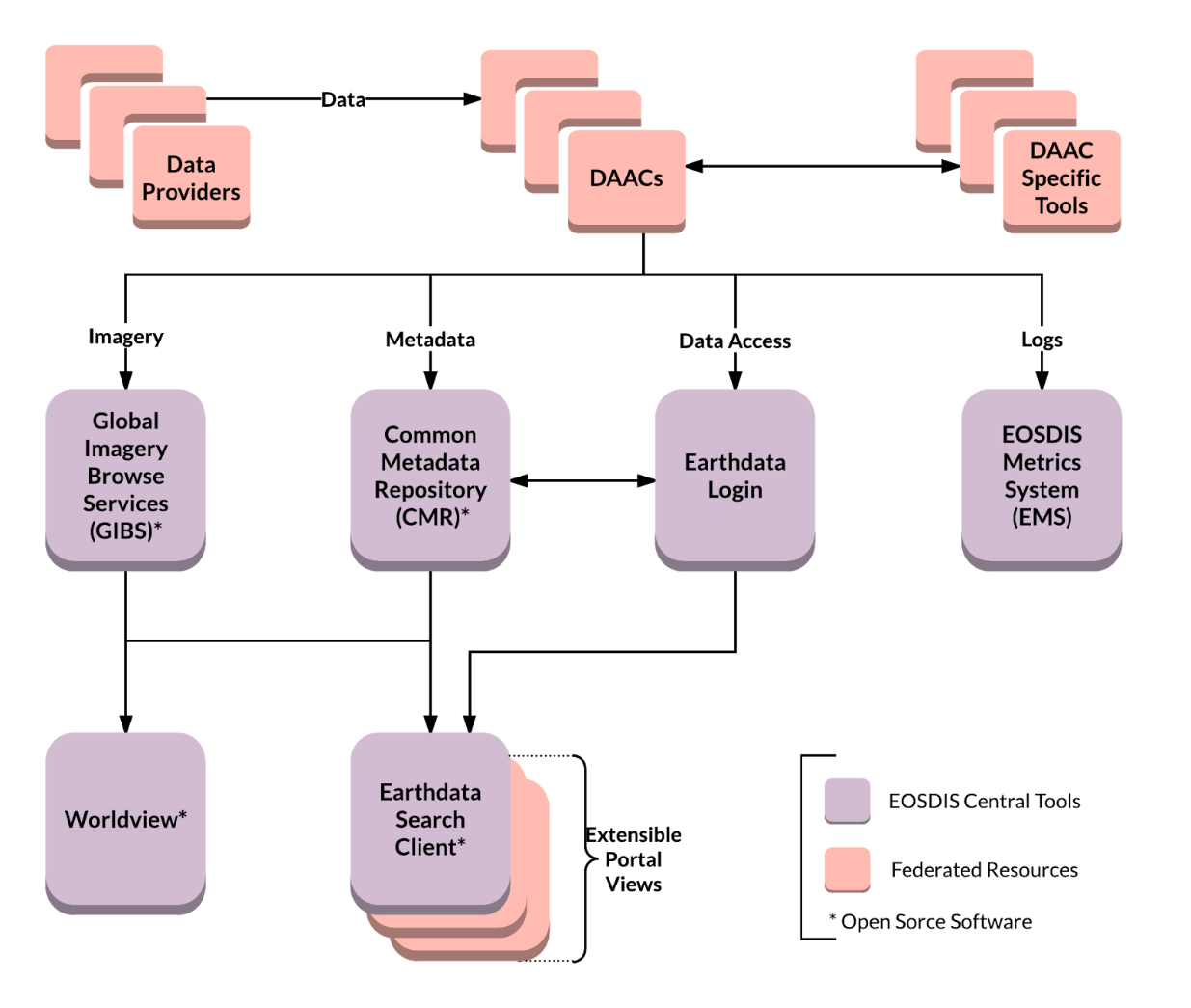 Open Data APIs and Free Data Download
Open Service APIs
Open Source Clients
10
[Speaker Notes: Common discovery and visualization tools and services spanning all DAACs and SIPS to improve the discoverability, access and usability.

Open API architecture allows application developers maximum flexibility to “mix-and-match” services. Supports multiple  

Interfaces with international organizations and U.S. government agencies to “federate” NASA metadata into their systems.]
EOSDIS Data AccessRole Centralized Reusable Capabilities
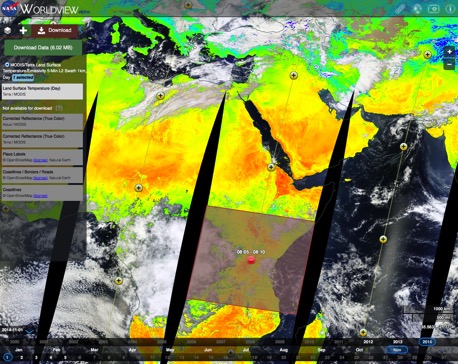 Earthdata: The EOSDIS website https://earthdata.nasa.gov will increase visibility to the interdisciplinary use of data and demonstrate how data are used. 
High Performance Data Search and Discovery
Common Metadata Repository (CMR): Provide sub-second search and discovery services across the Sentinel and other EOSDIS holdings.
Earthdata Search Client: Data search and order tool https://search.earthdata.nasa.gov
Imagery and Data Visualization Tools
Global Imagery Browse Services (GIBS): full resolution imagery in a community standards-based set of imagery services
Worldview: highly responsive interface to explore GIBS imagery and download the underlying data granules https://earthdata.nasa.gov/labs/worldview/
Giovanni: Quick-start exploratory data visualization and analysis tool
Near Real-Time Capabilities:  Provided by “LANCE” (Land Atmosphere Near real-time Capability for EOS) which produces products within < 3 hours of observation. Near real-time capabilities are co-located with the standard science production facilities.
EOSDIS Metrics System (EMS): collects and reports on data ingest, archive, and distribution metrics across EOSDIS
Earthdata Infrastructure (EDI DevOps): platform for requirement management, code development, testing and deployment to operations
User Support Tool (UST): user relationship management and issue resolution (Kayako)
Earthdata Log-in (User Registration System): provides a centralized and simplified mechanism for user registration and account management for all EOSDIS system components.
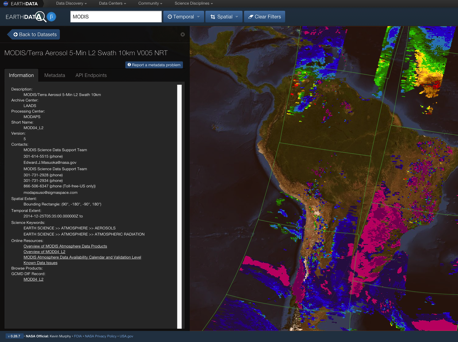 11
EOSDIS Components
Distributed Active Archive Centers (DAACs) , collocated with centers of science discipline expertise, archive and distribute standard data products produced by Science Investigator-led Processing Systems (SIPS)
1
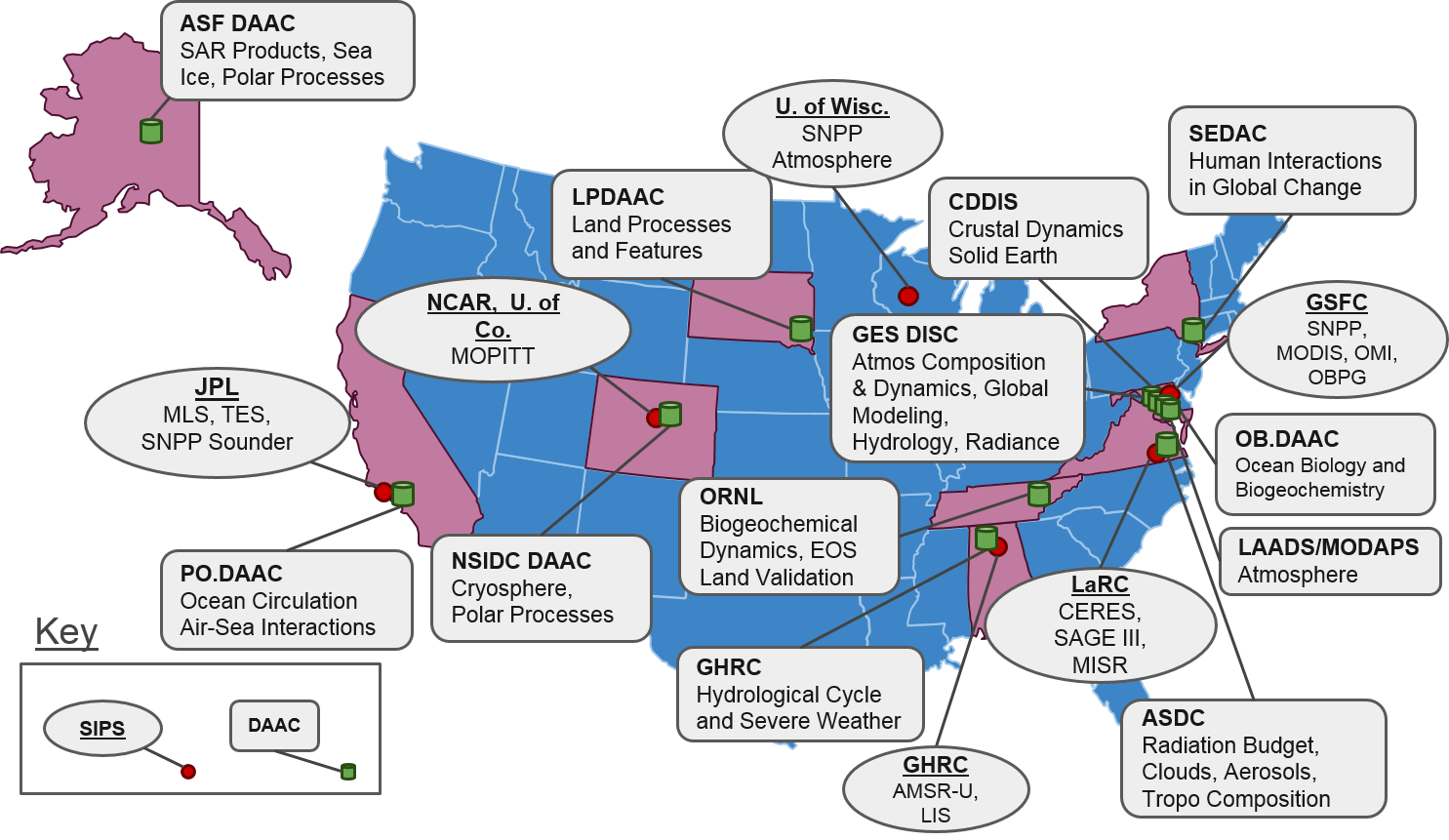 12
6
10/7/2019
12
EOSDIS Levels of Service
To be cost efficient, not every dataset gets the same level of service
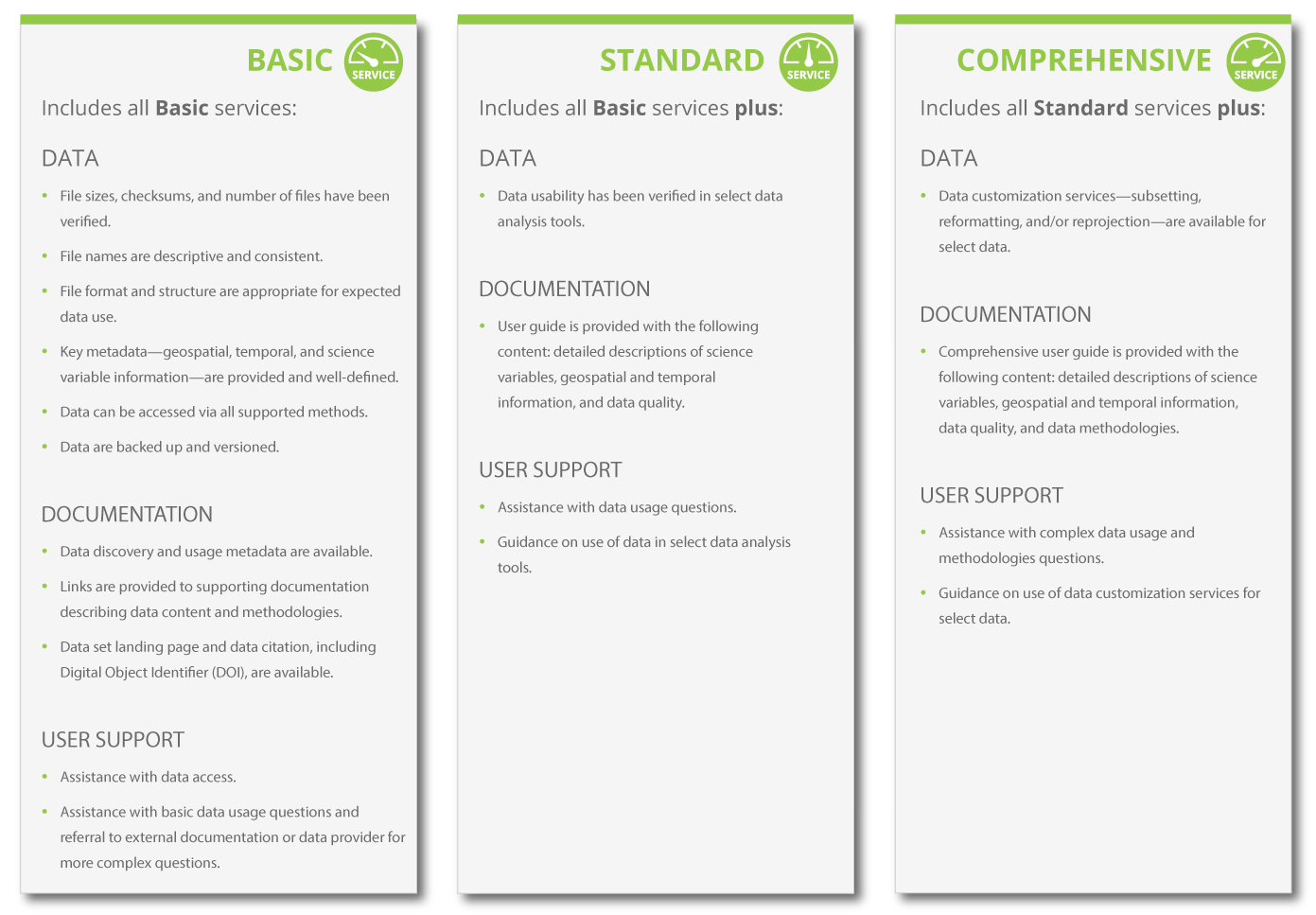 13
Cloud Transition
10/7/2019
14
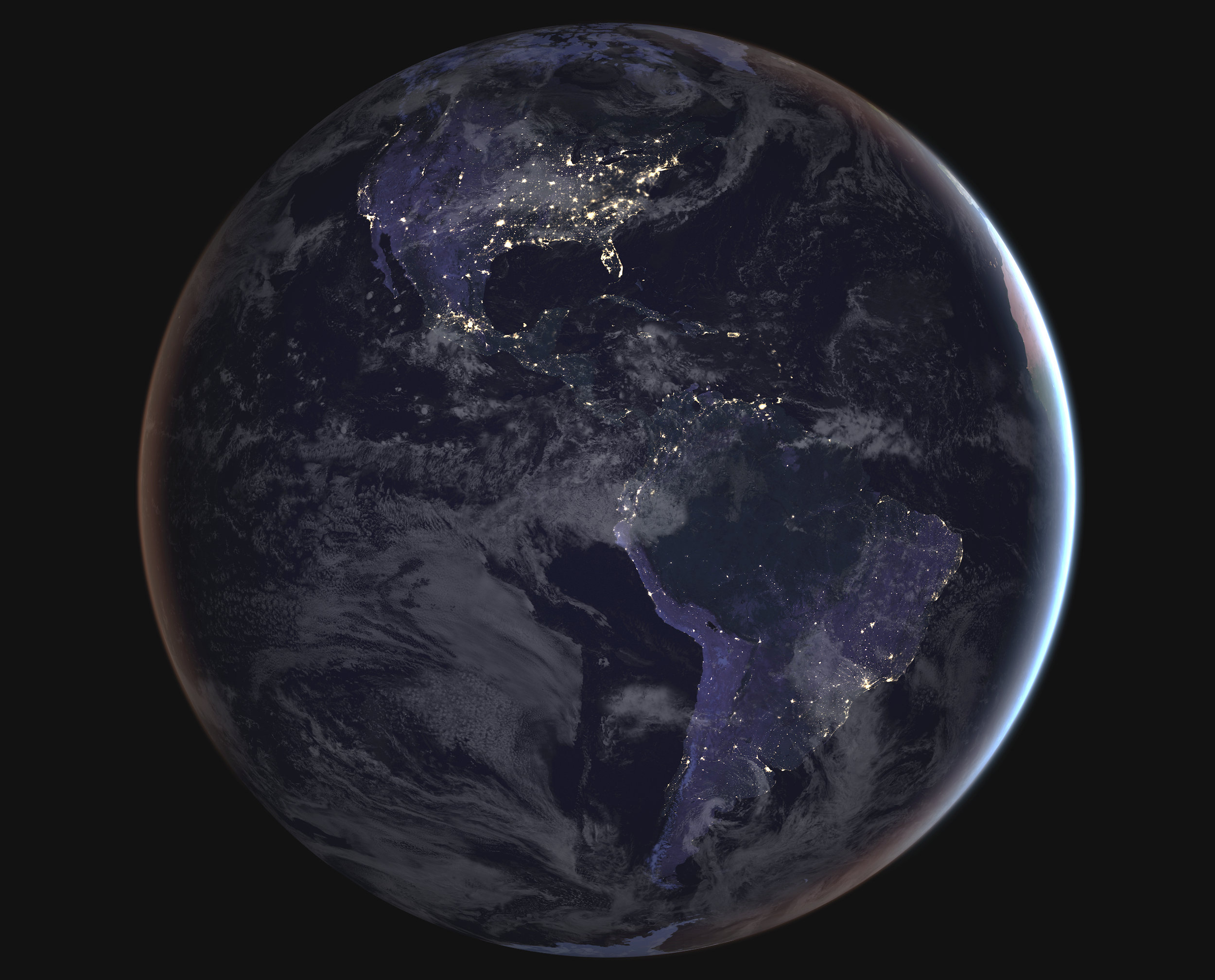 Improve the efficiency of NASA’s data systems operations – continues free and open access to data
Prepare for planned high-data-rate missions
Increase opportunity for researchers and commercial users to access/process PBs of data quickly without the need for data management
Transparent/extendable open source processing framework
Earthdata Cloud
15
Current Architecture
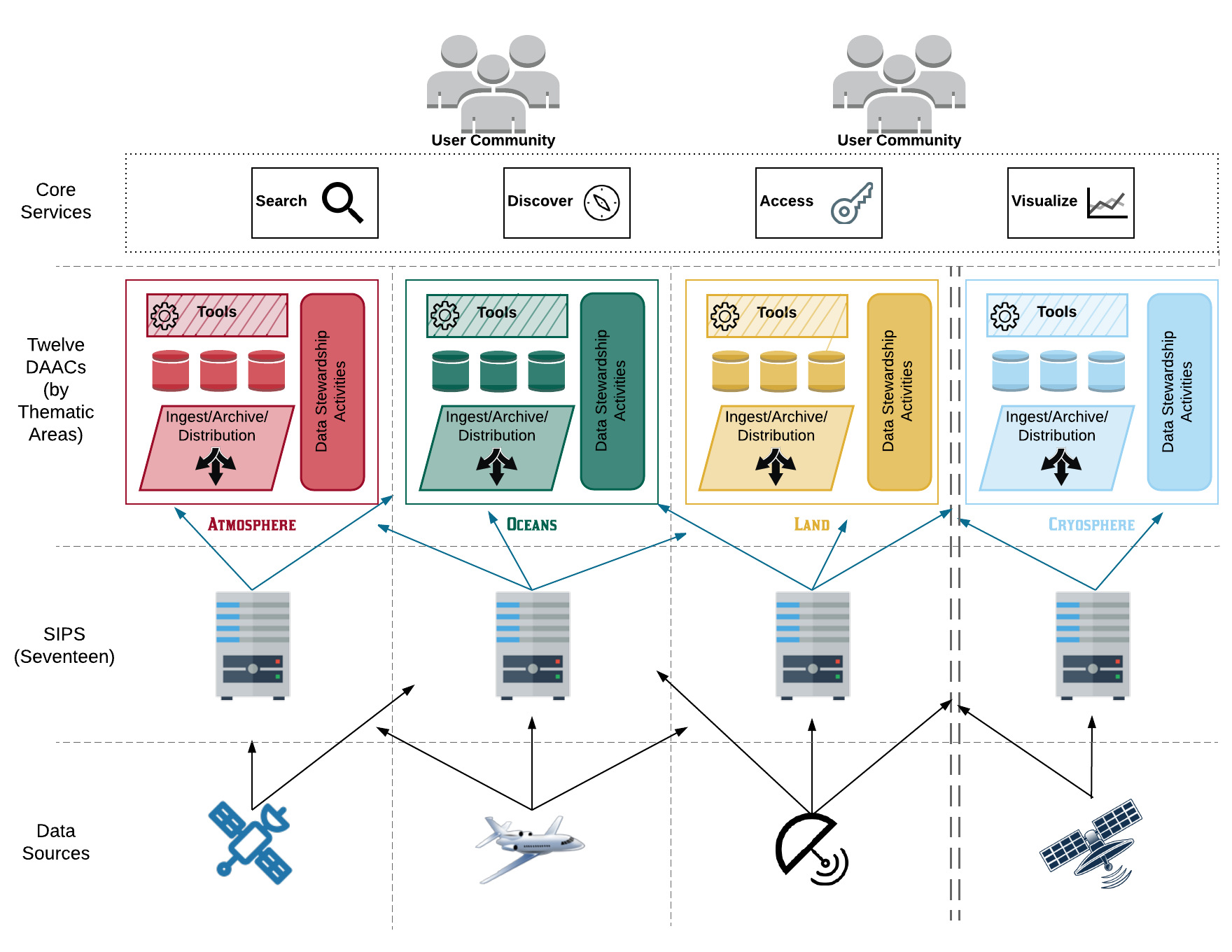 Characteristics (+)
Characteristics (-)
Optimized for archive, search and distribution
Uneven levels of service and performance
Expert user support
Significant time to coordinate interfaces
Easily add new data products and producers
Limited on-demand product generation and end-user processing capabilities
Predictable
Duplication of storage
Duplication of services and software
10/7/2019
16
Simplified Commercial Cloud Architecture
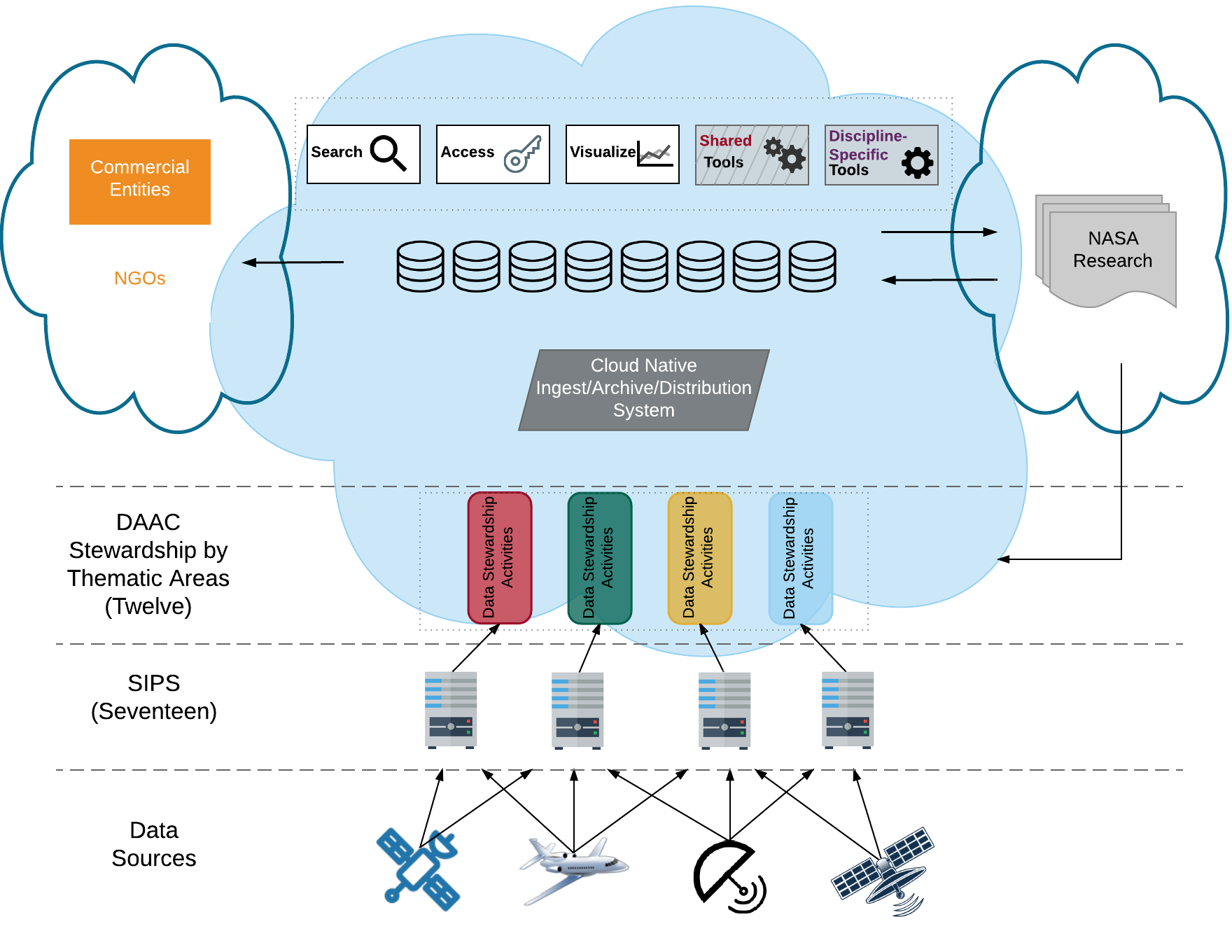 Characteristics (+)
Characteristics (-)
Processing next to data – buy by the yard for anyone
Development coordination
Cost management
No duplication of data - Data available to all DAACs and users
Security, ITAR, SBU, EAR99
Business processes and skillsets
Expert user support
Vendor lock-in
Easily add new data producers
Apply new technology more easily (e.g. machine learning)
Developing an architecture that will allow us to efficiently provide for the larger missions
10/7/2019
17
Earthdata Cloud Accomplishments
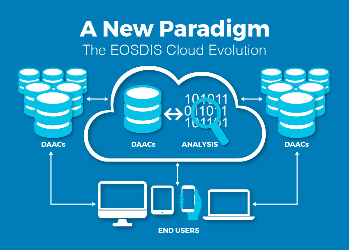 Designed and deployed a custom built cloud optimized platform (NGAP – NASA Compliant General Application Platform) which provides highly flexible cloud native infrastructure,  NASA compliant IT Security controls, networking services, and business cost control in Amazon Web Services (AWS).

Developed and deployed a cloud optimized software, “Cumulus”,  for performing Earth science data ingest, archive, and distribution capabilities to support all EOSDIS missions

Developed and deployed a customized “egress breaker” and “egress throttle” 

Provided Earthdata Cloud access to 7 Distributed Active Archive Centers (DAACs) with NGAP to begin the process of data and tool migration to the cloud
Two key EOSDIS elements now running in Amazon Web Services (AWS) are the Common Metadata Repository (CMR) and Earthdata Search. The CMR is the central repository for NASA Earth science metadata and enables sub-second searches through the entire EOSDIS archive. Earthdata Search is the primary application developed by EOSDIS for data search and discovery. Global Imagery Browse Services (GIBS), which provides access to over 400 satellite imagery products that can be viewed using client applications such as EOSDIS Worldview, is expected to be the next EOSDIS application to evolve to the cloud.
Prioritizing EOSDIS Data Products For Cloud Migration
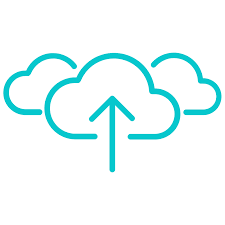 In addition to SWOT and NISAR, we are defining a mechanism for selecting high priority datasets to use commercial cloud technology for data management (ingest, archive, process and distribution).
19
New Missions Designated for EOSDIS
20
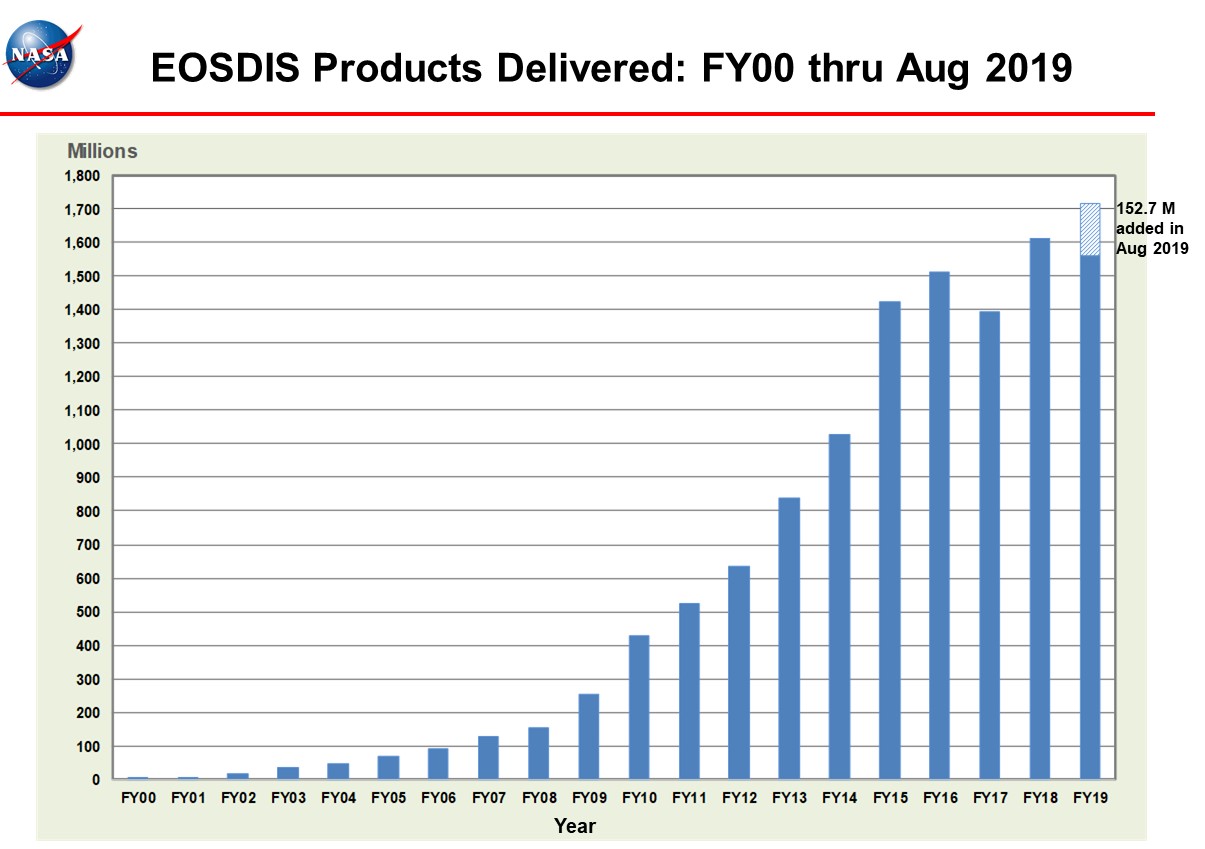 Pre-Decisional - For NASA Internal Use Only
21
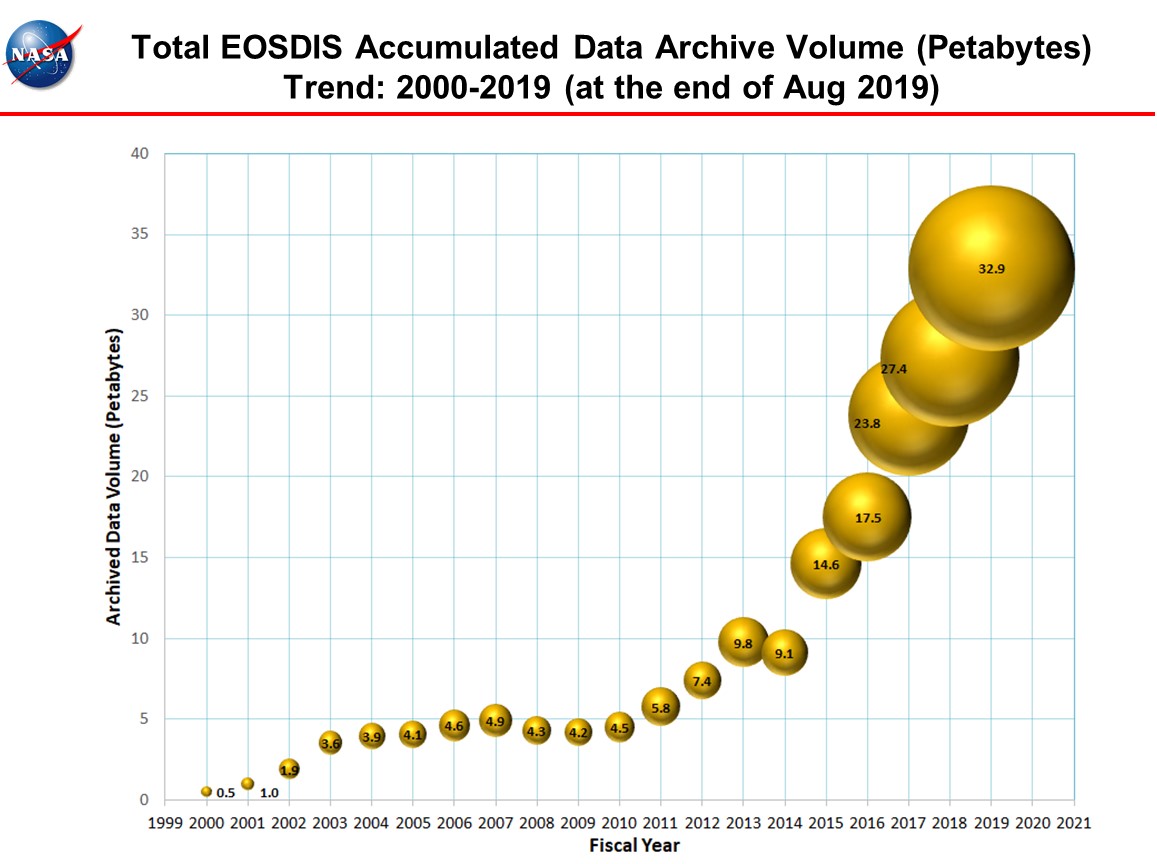 Pre-Decisional - For NASA Internal Use Only
22